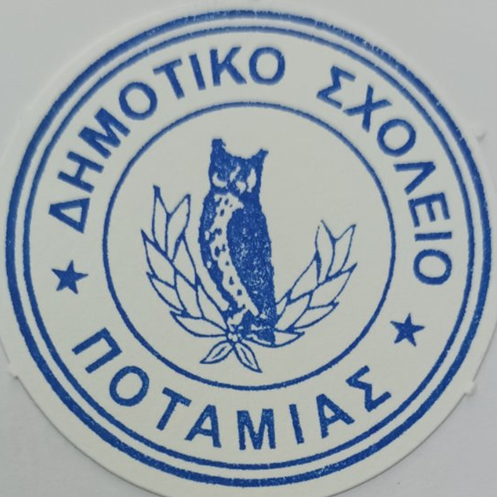 ΔΗΜΟΤΙΚΟ ΣΧΟΛΕΙΟ ΠΟΤΑΜΙΑΣ
«Ειρηνική Συνύπαρξη στην Κοινότητα Ποταμιάς – Αξιοποίηση Ψηφιακών Τεχνολογιών
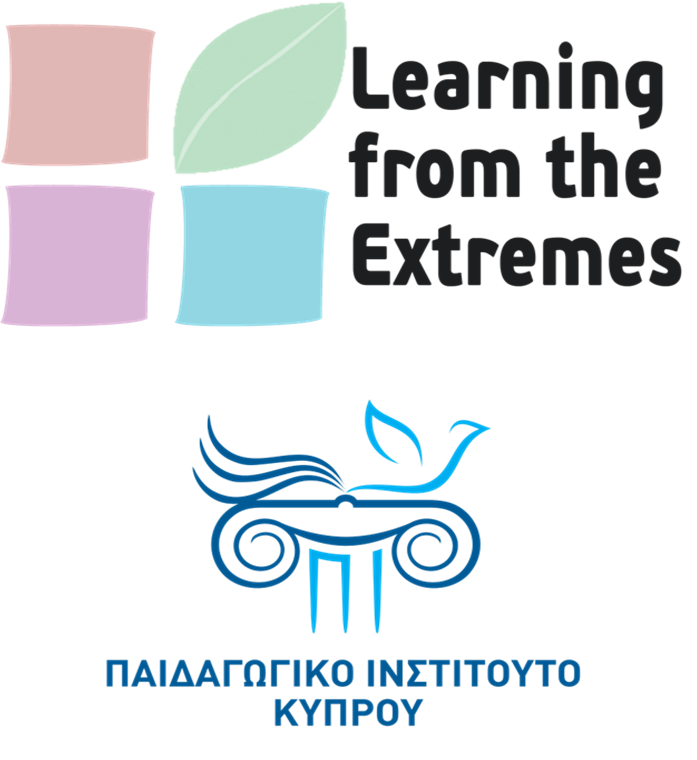 Πιλοτική Εφαρμογή Ευρωπαϊκού Έργου 
Learning from the Extremes
ΧΩΡΑ : ΚΥΠΡΟΣ
A Rural School Innovation Roadmap
Schools as Learning Hubs
 of the Rural Community
Συνοπτική περιγραφή Πρότασης - Οράματος
Αναμενόμενα Αποτελέσματα
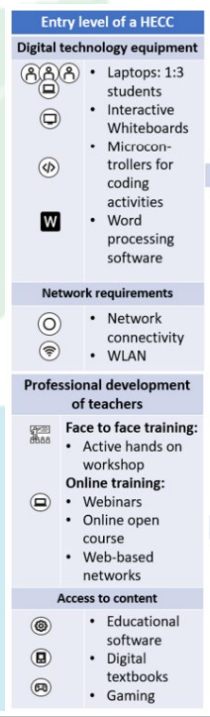 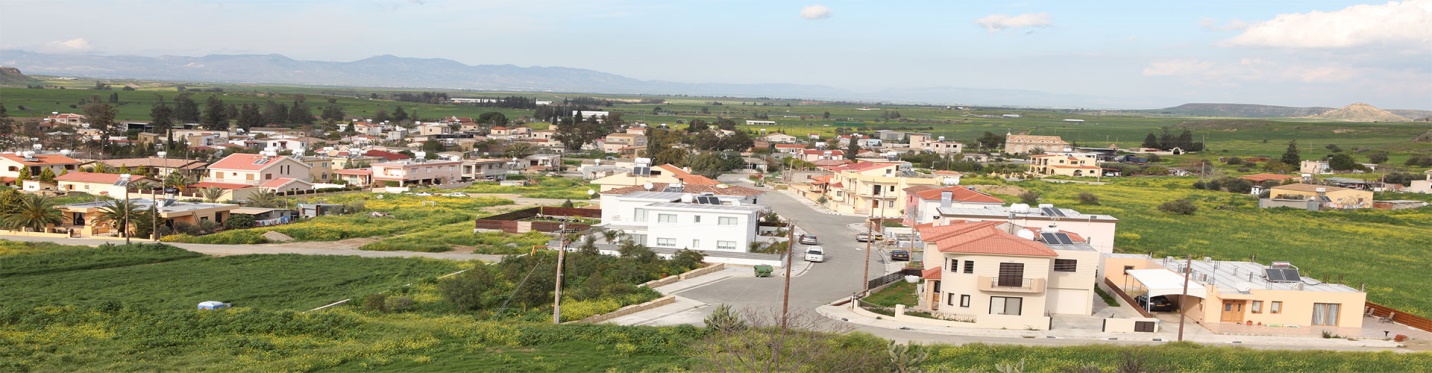 Στόχος οι μαθητές, εκπαιδευτικοί και άτομα από την κοινότητα να αναπτύξουν τις ψηφιακές τους ικανότητες, μέσα από πρωινά και απογευματινά προγράμματα στο σχολείο.
1.  Αναβάθμιση της ψηφιακής υλικοτεχνικής υποδομής του σχολείου  
           (εισαγωγικό επίπεδο του μοντέλου HECC) 
Ένας Η.Υ. και ένα ταμπλετ για κάθε τρία παιδιά.  
Κάθε τάξη θα έχει διαδραστικό πίνακα.
Επιμόρφωση των εκπαιδευτικών (φυσική παρουσία και διαδικτυακά) για την αξιοποίηση της τεχνολογίας.
Αναβάθμιση του διαδικτύου. 

2. Βελτίωση στην αξιολόγηση SELFIE κατά δύο μονάδες στους τομείς 
C – Υποδομή και εξοπλισμός
Η – Ψηφιακή ικανότητα μαθητών 
F – Παιδαγωγική – Εφαρμογή στην τάξη 











3. Δημιουργία ψηφιακής βάσης δεδομένων για τις σχέσεις ελληνοκυπρίων και τουρκοκυπρίων που ζουν στην κοινότητα.
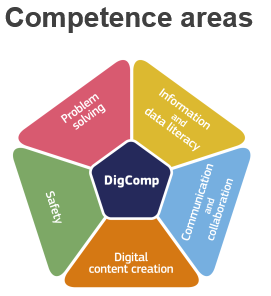 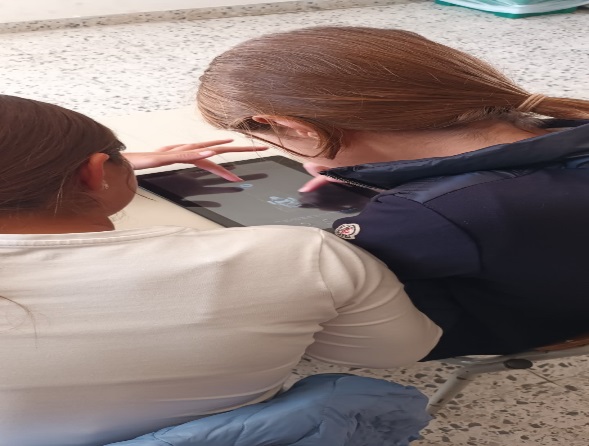 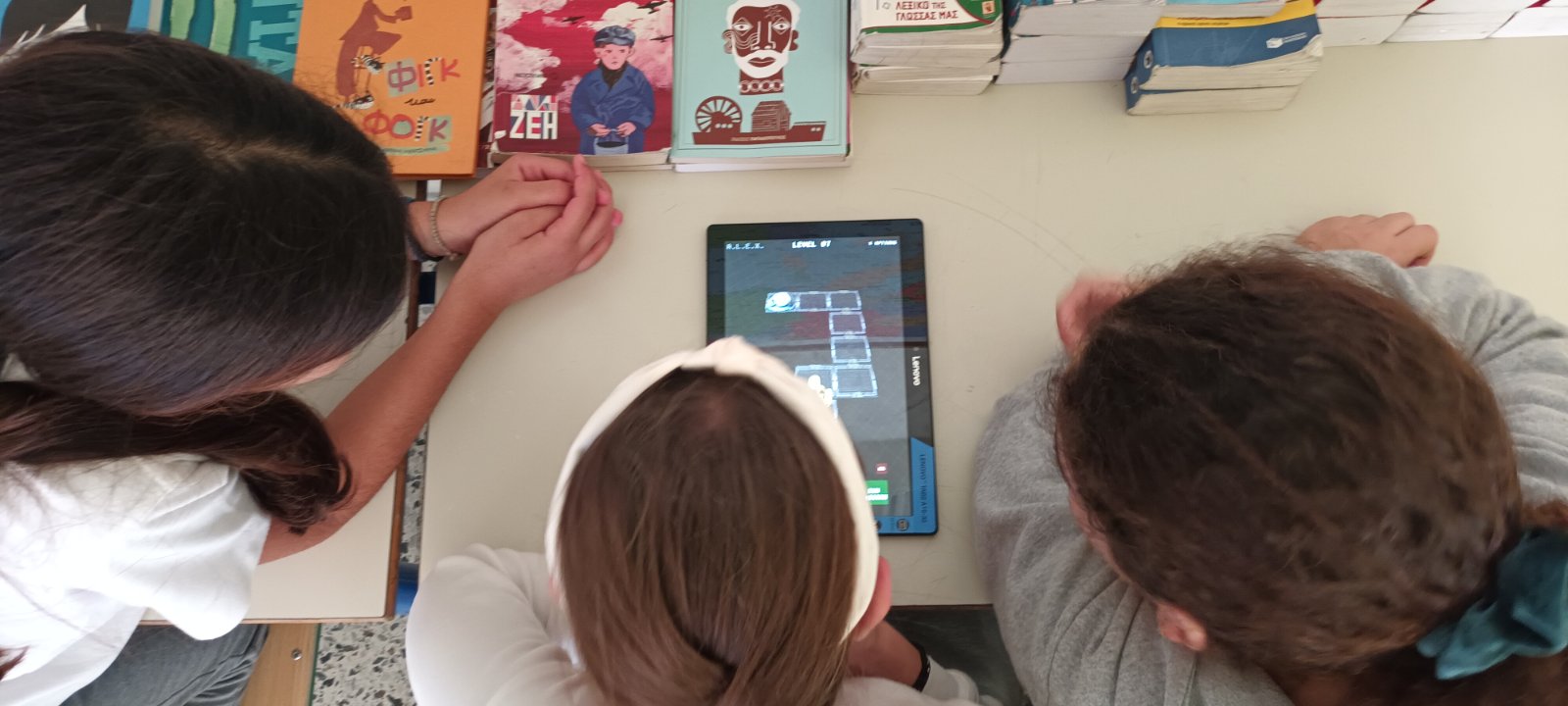 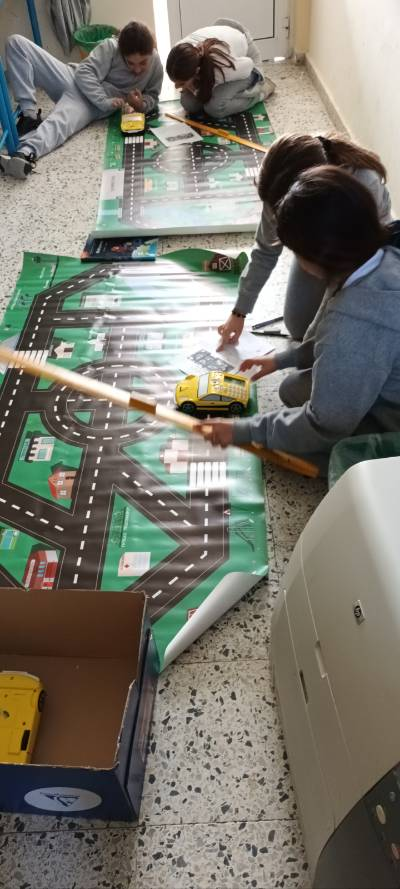 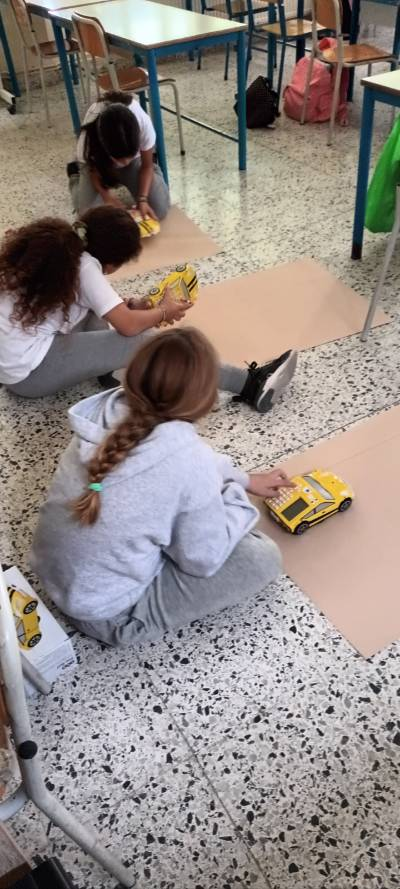 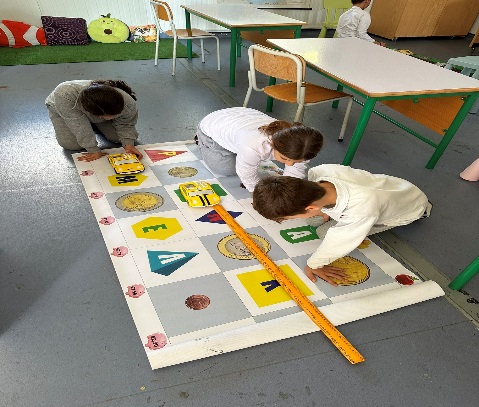 Μέσα από το πρόγραμμα όλοι (οι μαθητές, εκπαιδευτικοί και άτομα από την κοινότητα) θα αναπτύξουν τις ψηφιακές τους ικανότητες.
Ψηφιακή Ικανότητα Εκπαιδευτικών
Μεθοδολογία 
Υλοποίησης
Digital Competence Framework for Educators
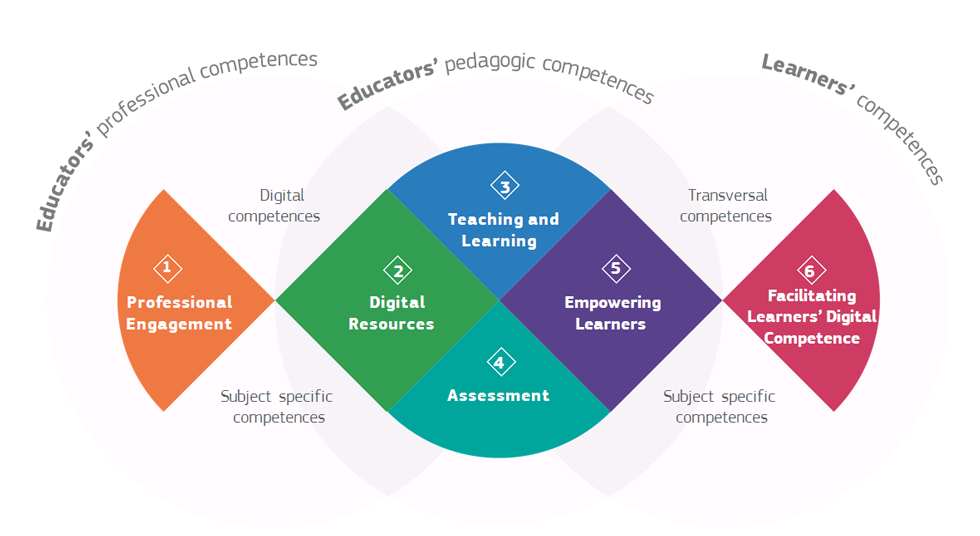 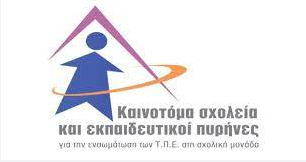 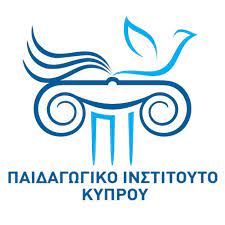 ΤΕΛΟΣ  ΤΟΥ ΠΡΟΓΡΑΜΜΑΤΟΣ
ΑΡΧΗ ΤΟΥ ΠΡΟΓΡΑΜΜΑΤΟΣ
Ψηφιακή Ικανότητα Μαθητών
Οι μαθητές των Δ΄, Ε΄ και Στ΄ τάξεων:  
Θα αναπτύξουν την ικανότητα να χρησιμοποιούν την τεχνολογία για να εμπλουτίζουν τις γνώσεις τους. 
Θα γίνουν πιο ώριμοι στην αξιολόγηση πληροφοριών του διαδικτύου.
Θα δημιουργούν ψηφιακό περιεχόμενο.
Θα κάνουν αναφορές στους δημιουργούς ψηφιακού περιεχομένου.
Θα  αναπτύξουν υπεύθυνη συμπεριφορά στο διαδίκτυο. 
Θα αναπτύξουν τις ικανότητες ψηφιακού προγραμματισμού. 
Θα αυξηθεί ο αριθμός των προγραμμάτων που μπορούν να χειριστούν.
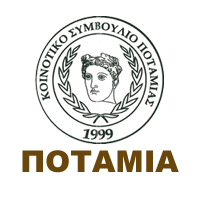 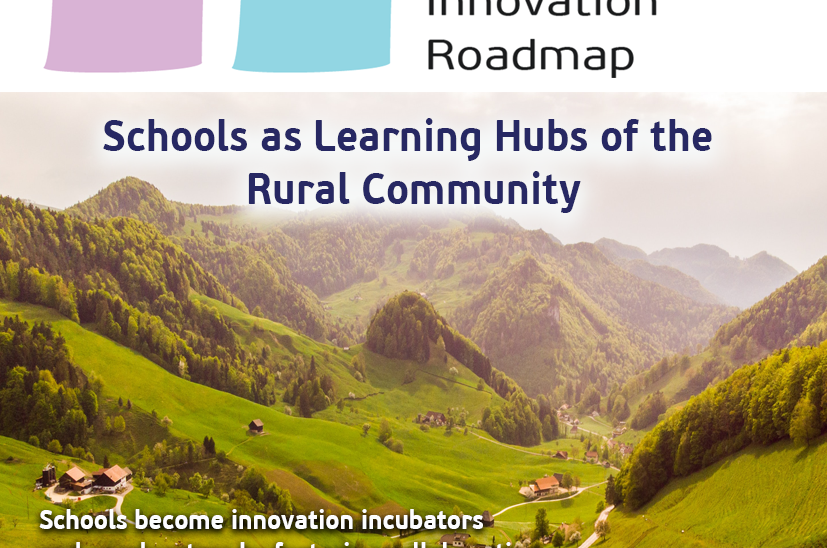 Ψηφιακή Ικανότητα  Κοινότητας
Άτομα της Κοινότητας θα αναβαθμίσουν τις ψηφιακές τους ικανότητες: 
Παρακολουθώντας μαθήματα πληροφορικής και ρομποτικής μέσα στα πλαίσια των Επιμορφωτικών Κέντρων – πιστοποίηση από αναγνωρισμένες εξετάσεις.
Ομάδα Έργου – Συνεργαζόμενοι Φορείς – Ομάδες
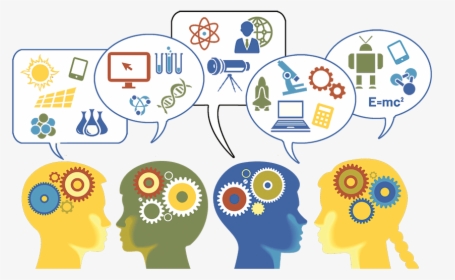 ΕΠΙΜΟΡΦΩΤΙΚΑ
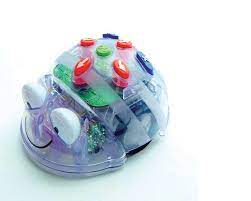 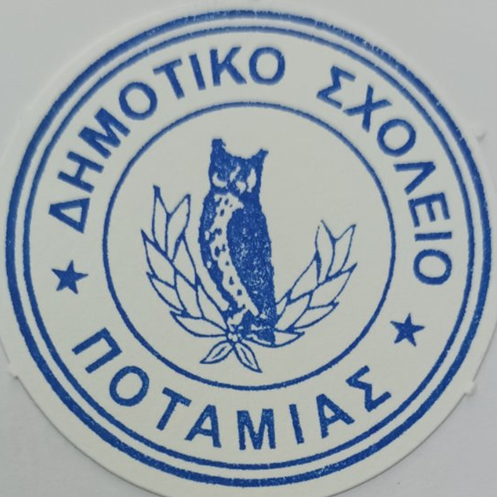 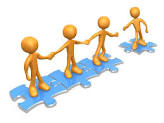 ΟΜΑΔΑ ΕΡΓΟΥ 
Ιωάννα Χατζηγιάννη 
Αγγέλα Χρυσοστόμου 
Άννα Μιχαήλ 
Νεκταρία Νυχίδου 
Ζωή Σταύρου 
Αντώνης Παπακυριακού 
Ιουλία Αγαθοκλέους
ΡΟΜΠΟΤΙΚΗ
ΨΗΦΙΑΚΑ ΑΝΑΒΑΘΜΙΣΜΕΝΟ ΣΧΟΛΕΙΟ
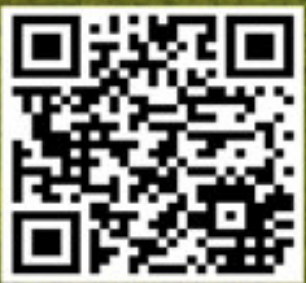 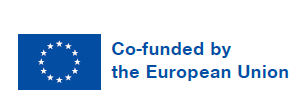 https://learningfromtheextremes.eu/